Tükrük Bezi Hastalıkları
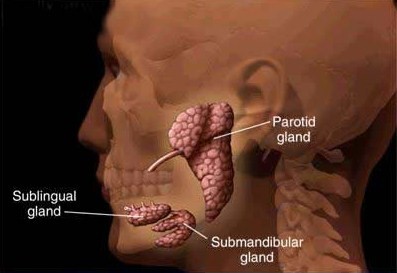 Prof. Dr. Hakan Alpay KARASU
Major Tükrük Bezleri
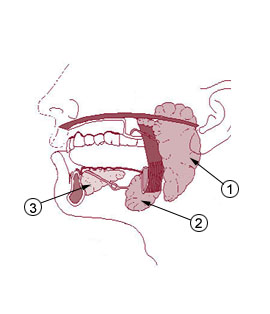 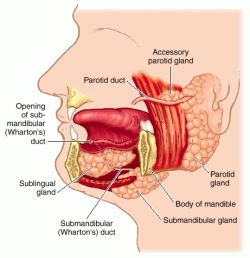 Tükrük Bezi Hastalıkları Tanı Yöntemleri
Anamnez
Fizik muayene
Radyolojik muayene 
Konvansiyonel röntgenler
Sialografi
CT
MRI
Sintigrafi
ultraonografi
Biyopsi
Kimyasal analizler
Tükrük Bezi Hastalıkları
Fonksiyonel bozukluklar
Gelişimsel anomaliler
Tükrük taşları
İnflamatuar bozukluklar
Tükrük bezi büyümeleri
Non-inflamatuar hastalıklar
Travmatik yaralanmalar
Tümörler
Asiali/ Hiposiali
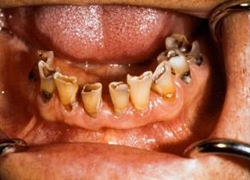 Sialorrhe
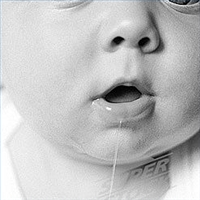 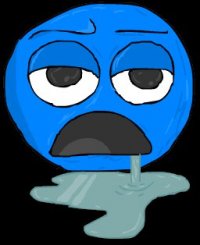 Müköz Retansiyonlar
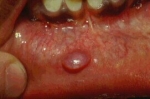 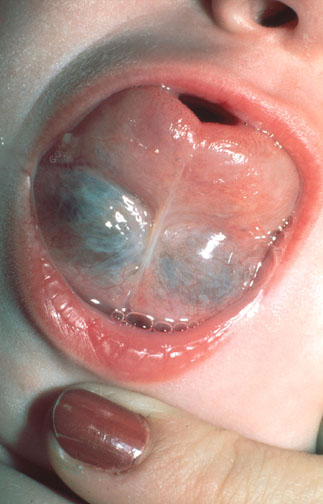 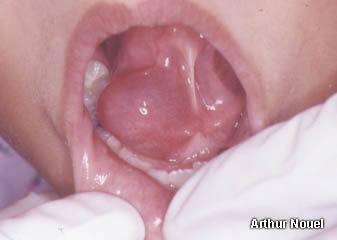 Sialolithiasis
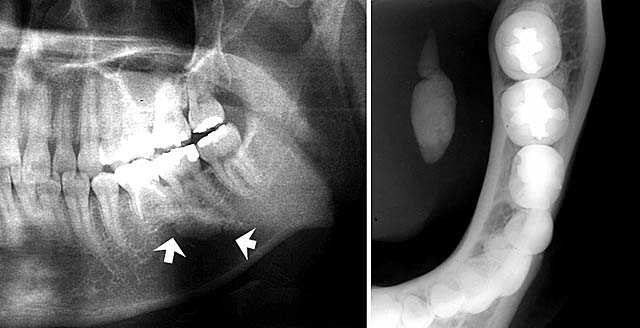 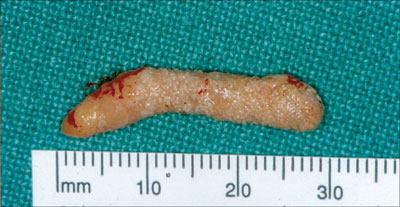 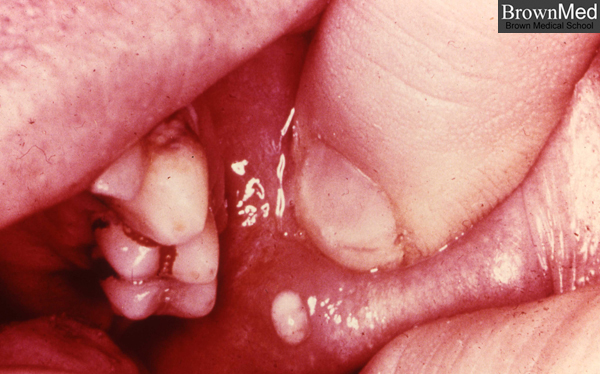 Parotiste Sialolith
Sialoadenit
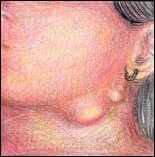 Kabakulak
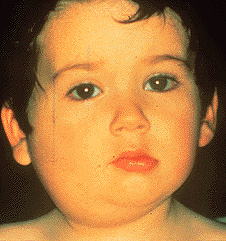 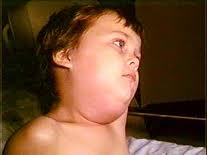 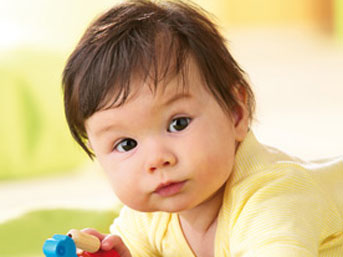 Sjogren Sendromu
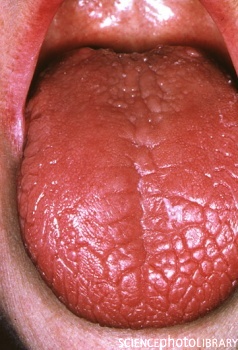 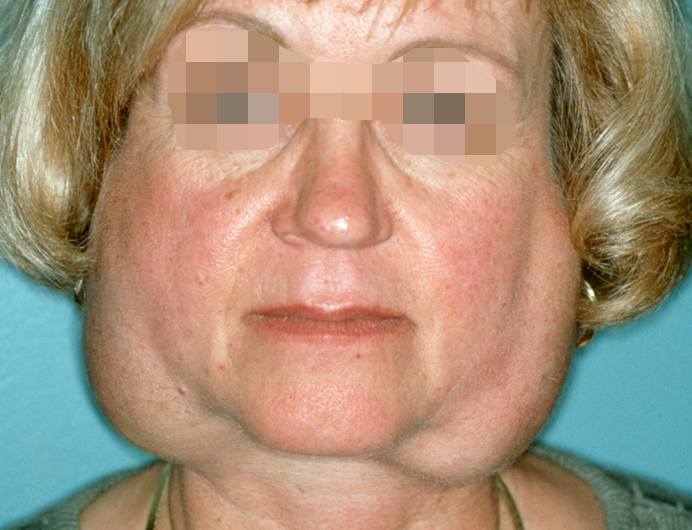 Pleomorfik adenom
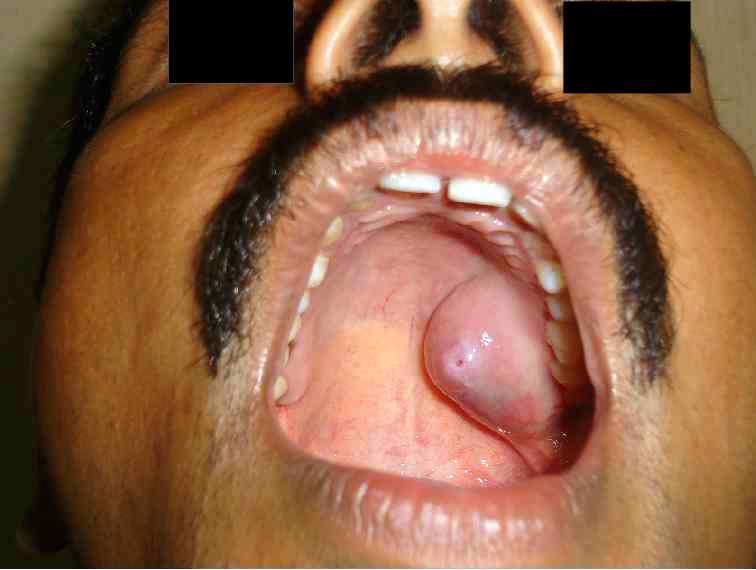 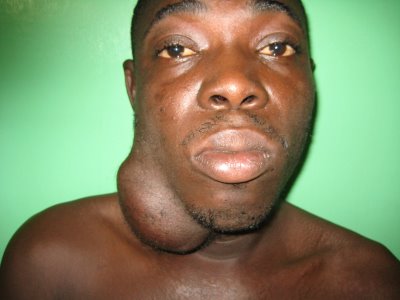 Warthin Tümörü
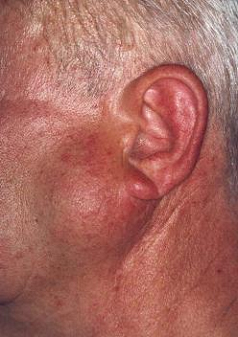 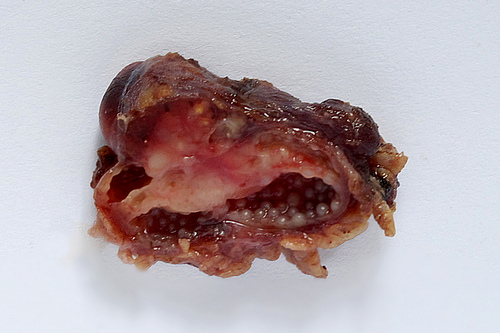 Bazal Hücreli Adenoma
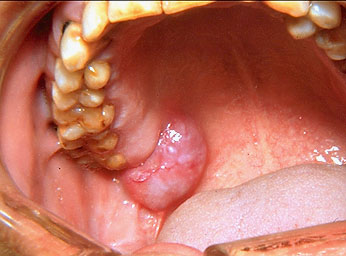 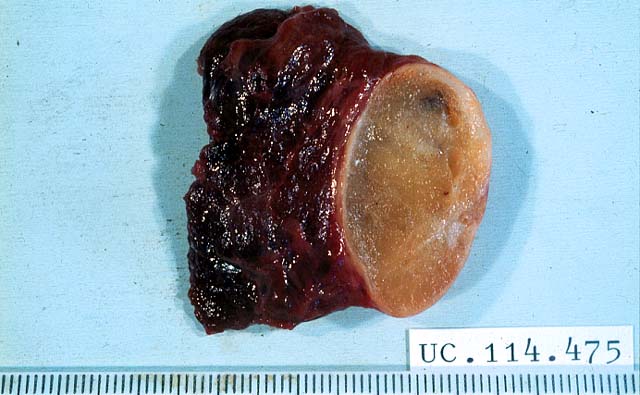 Mukoepidermoid karsinoma
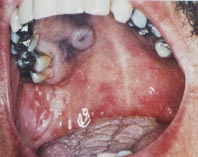 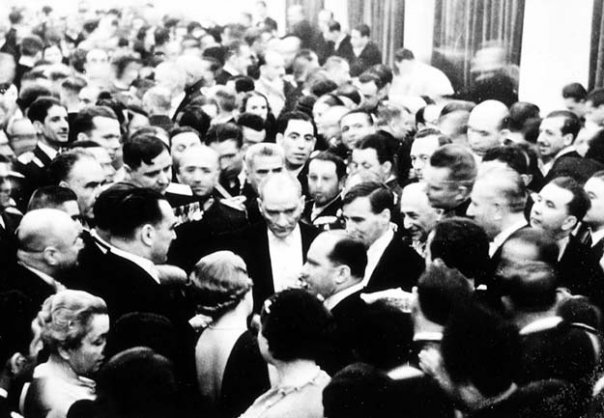